作者：米勒
拾穗與晚禱
米勒 簡介
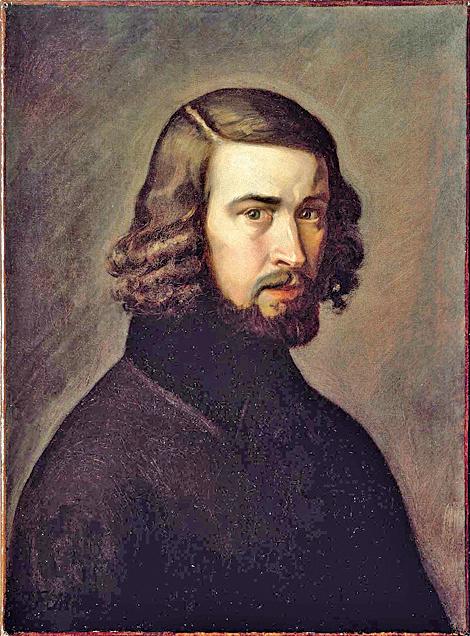 歡迎喔！
法國巴比松派畫家以寫實描繪農村生活，是法國最偉大的田園畫家。
資料來源:大紀元
拾穗
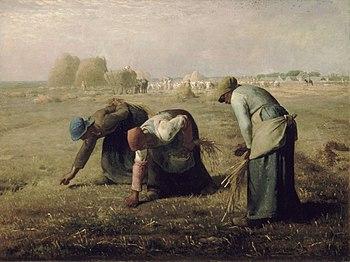 描繪三名農婦在金黃色麥田撿拾麥穗情景，呈現「英雄史詩般的崇高意境」。
維基百科
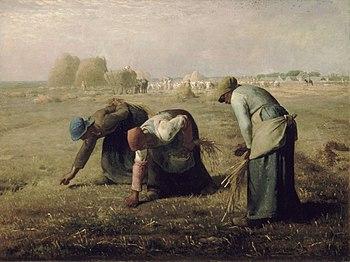 紅色與藍色的帽子
表達人類仰賴大地的情感與恩典。
維基百科
1.很有可能是同一個家庭
2.按照年齡區分，可能是祖母、母親和女兒
C
A
B
資料來源:維基百科
百科
以上的解答
C祖母
A孫女
B母親
資料來源:維基百科
百科
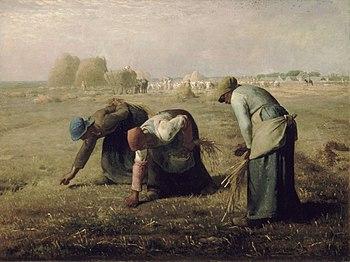 不明顯的隱藏人
所謂的隱藏人就是真正的農夫他騎著馬兒，再看這些婦女有沒有在工作。
資料來源:維基百科
百科
晚禱
eportfolio.lib.ksu.edu.tw
資料來源:維基百科
百科
[Speaker Notes: 無]
低頭
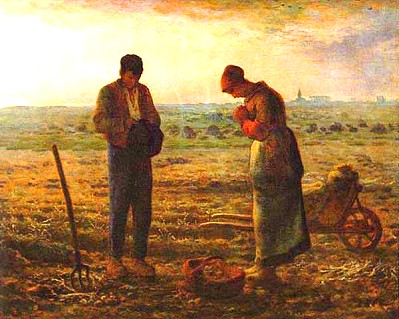 默默禱告，襯托出他們對於信仰敬畏與虔誠。
資料來源:維基百科
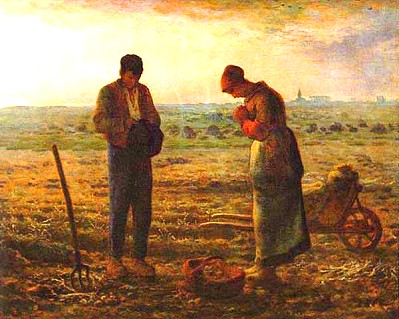 宗教的虔誠
遠方教堂
夫妻同命
患難見真情
神的恩賜
低頭祈禱
馬鈴薯
神的守護
資料來源:維基百科
1.婦人與小推車成十字架。
2.天坪中心秤軸，剛好橕起這對夫妻。
資料來源:維基百科
哪
一
個
英
文
單
子
找
不
出
畫
裡
的
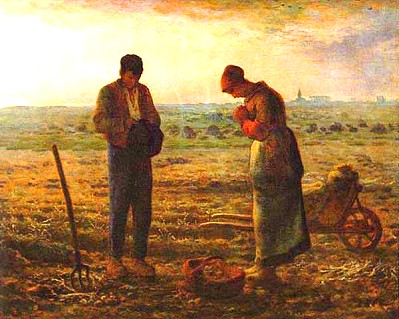 東西
？
1.a farm implement 一個農具
 2. cowboy 牛仔
 3. bird 鳥
 4. farmer 農民
 5. basket 籃子
 6. church 教會
 7. potato 馬鈴薯
 8. house 房子
 9. bridge 橋
 10. sheep 綿羊
資料來源:維基百科
以上的解答
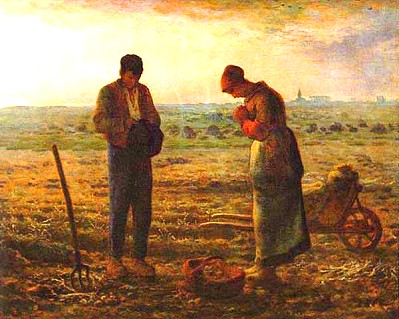 1.a farm implement 一個農具
 2. cowboy 牛仔
 3. bird 鳥
 4. farmer 農民
 5. basket 籃子
 6. church 教會
 7. potato 馬鈴薯
 8. house 房子
 9. bridge 橋
 10. sheep 綿羊
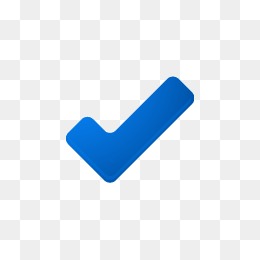 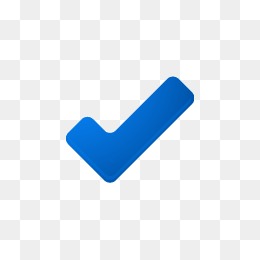 資料來源:維基百科
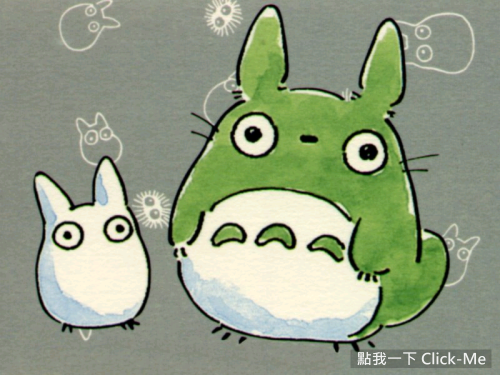 謝謝觀賞
3Q
3Q